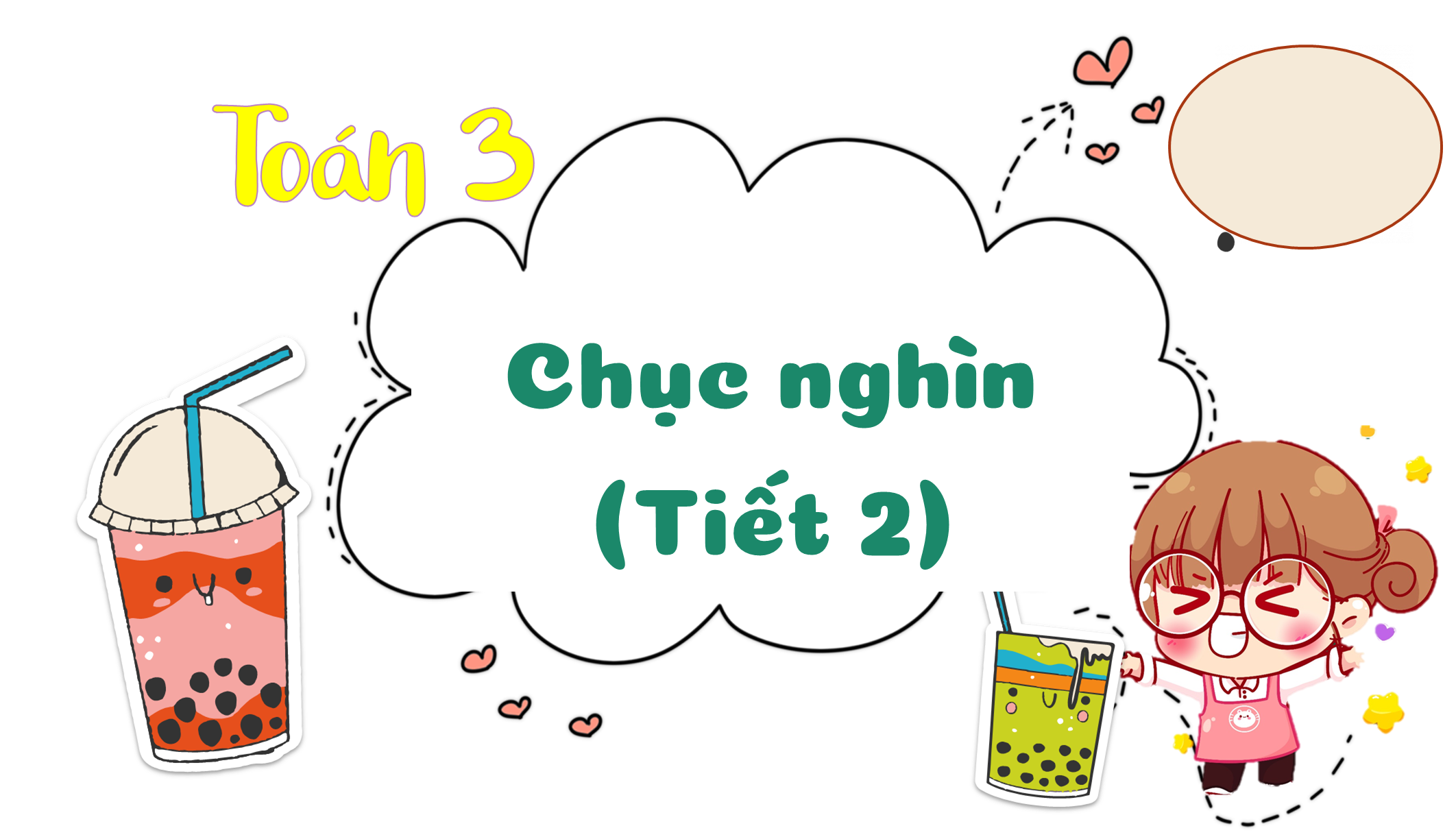 01
KHỞI ĐỘNG
KHỞI ĐỘNG
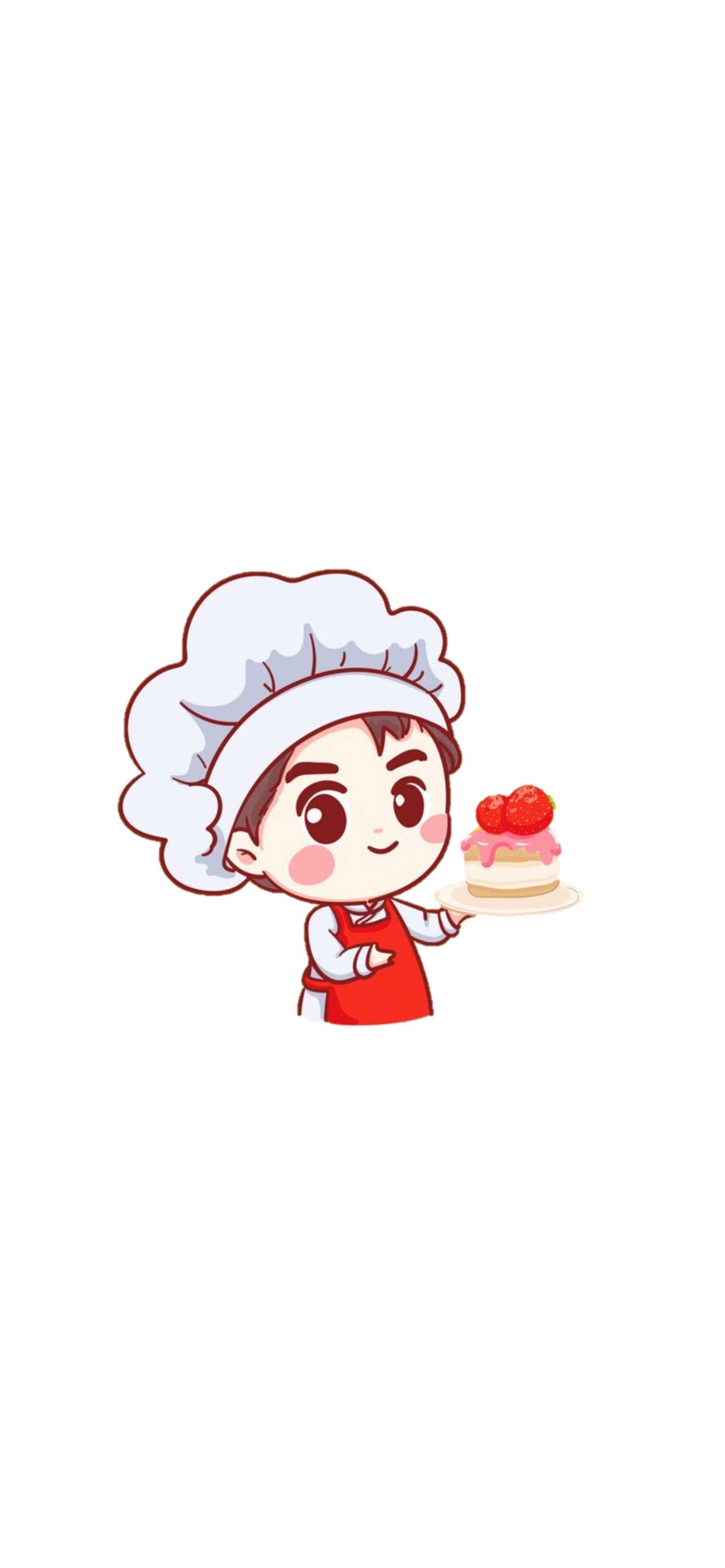 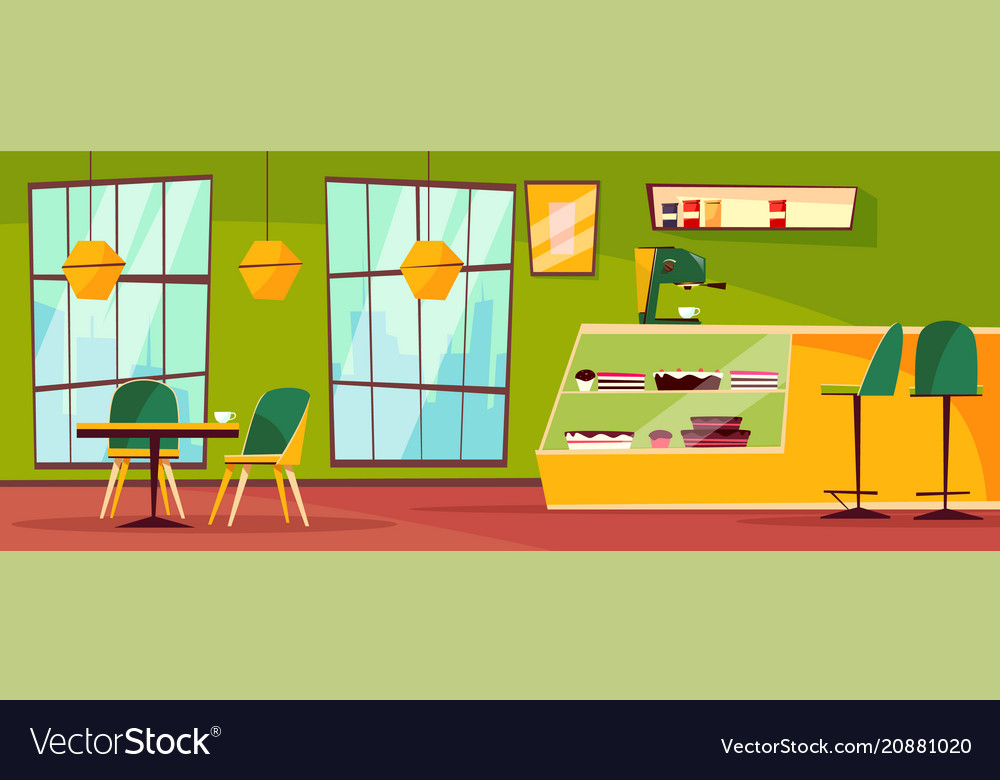 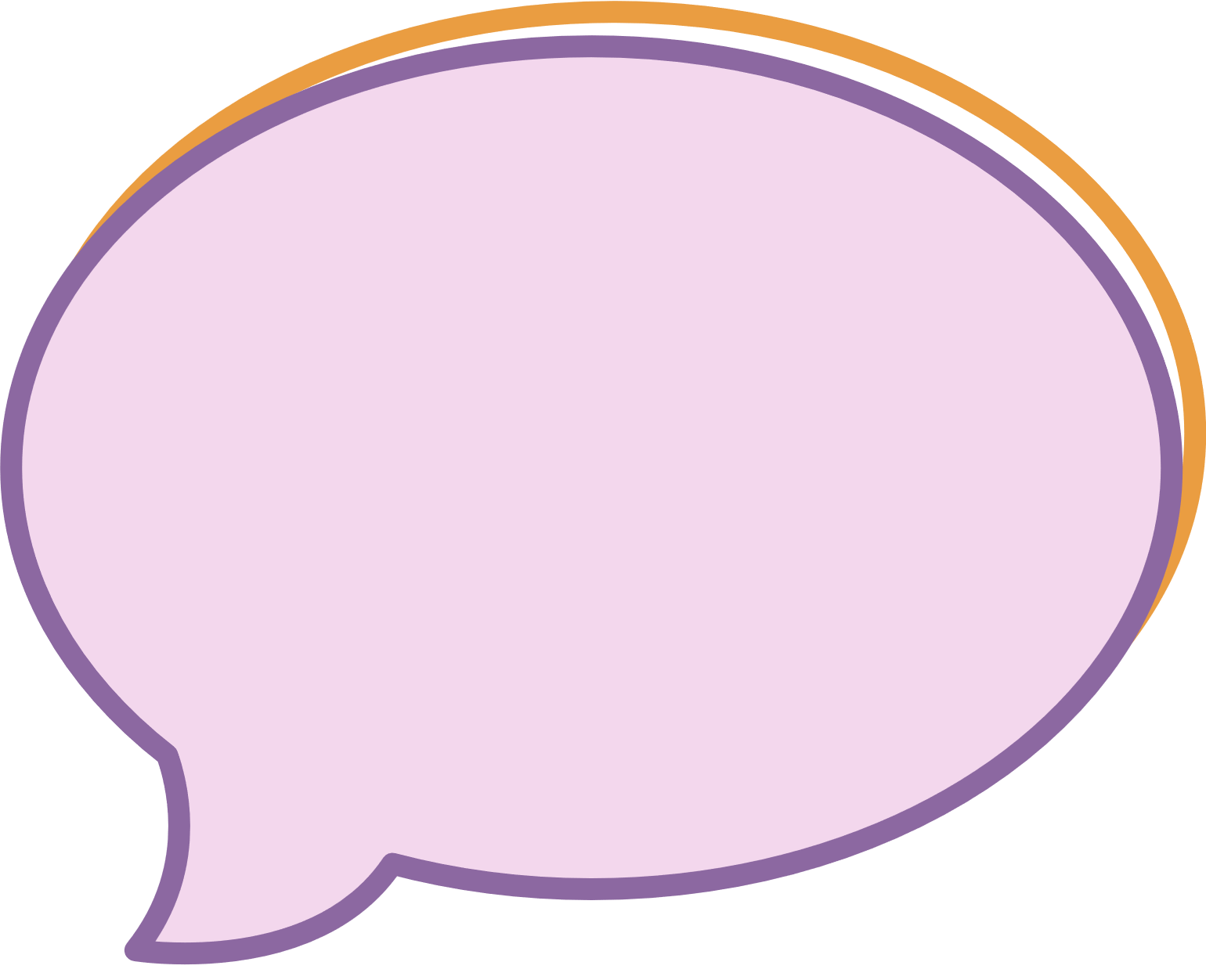 Món tráng miệng thơm ngon của cửa hàng sẽ dành cho khách hàng trả lời đúng câu hỏi của đầu bếp.
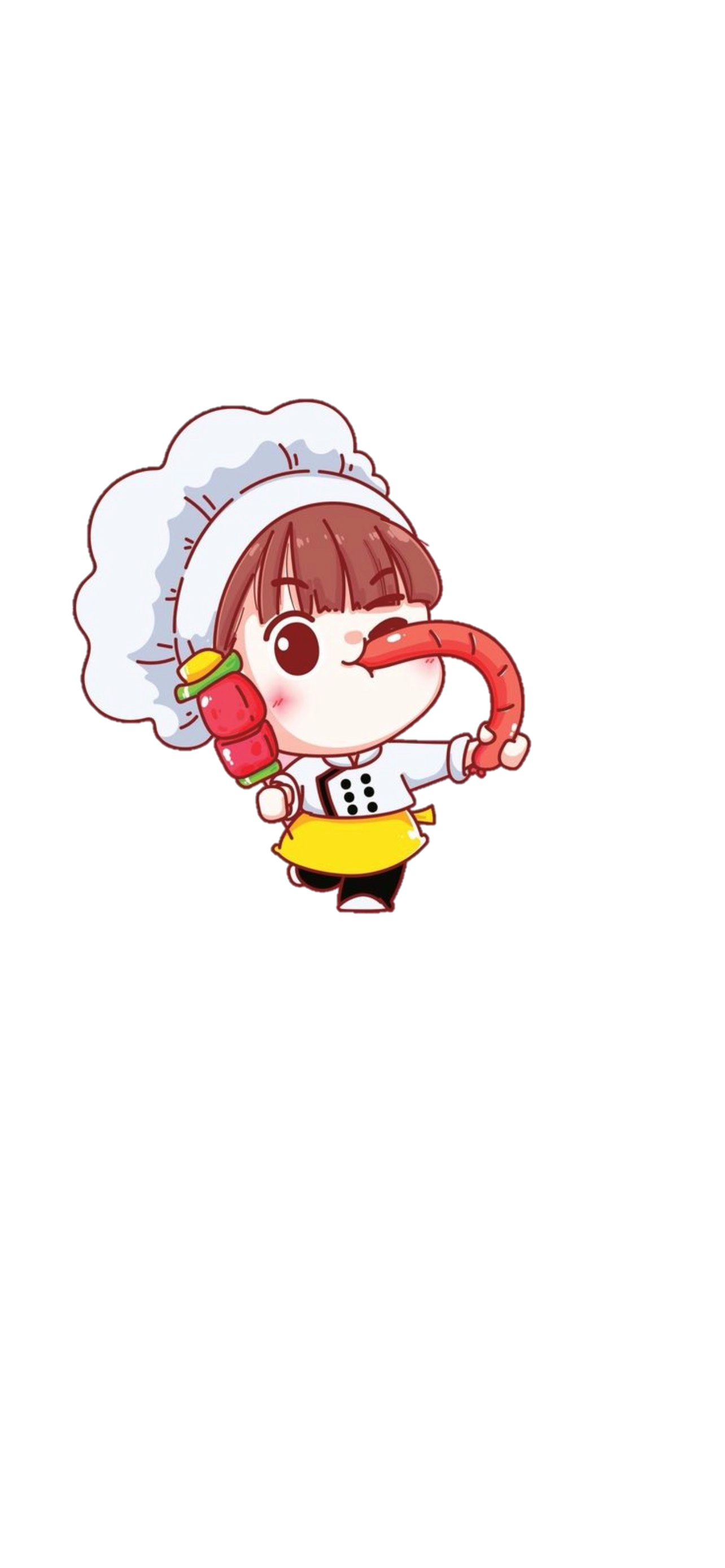 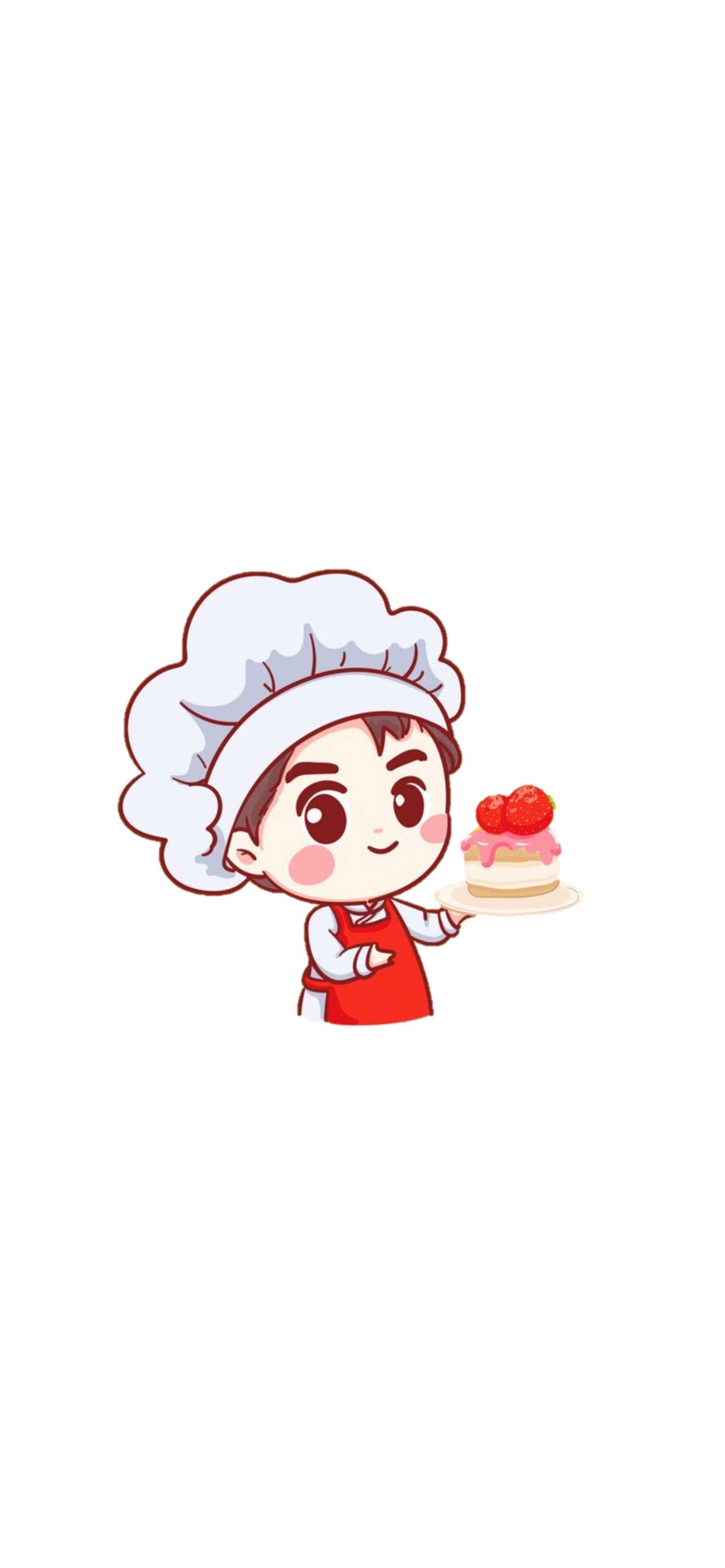 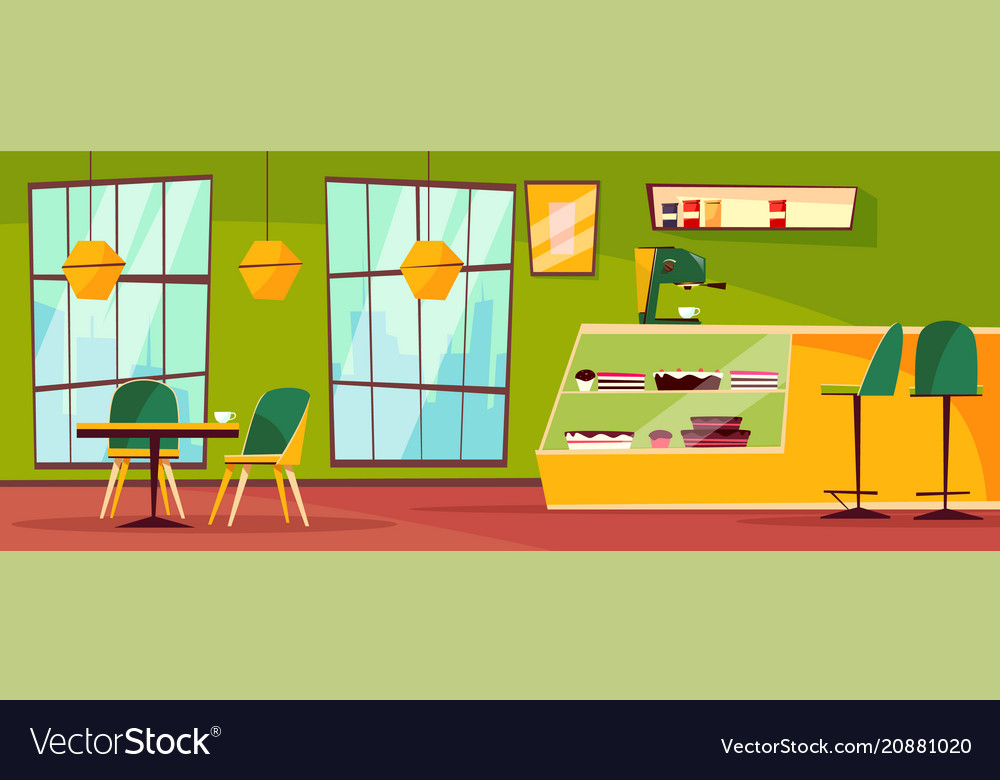 Em đọc các số:
4 000
7 000
2 000
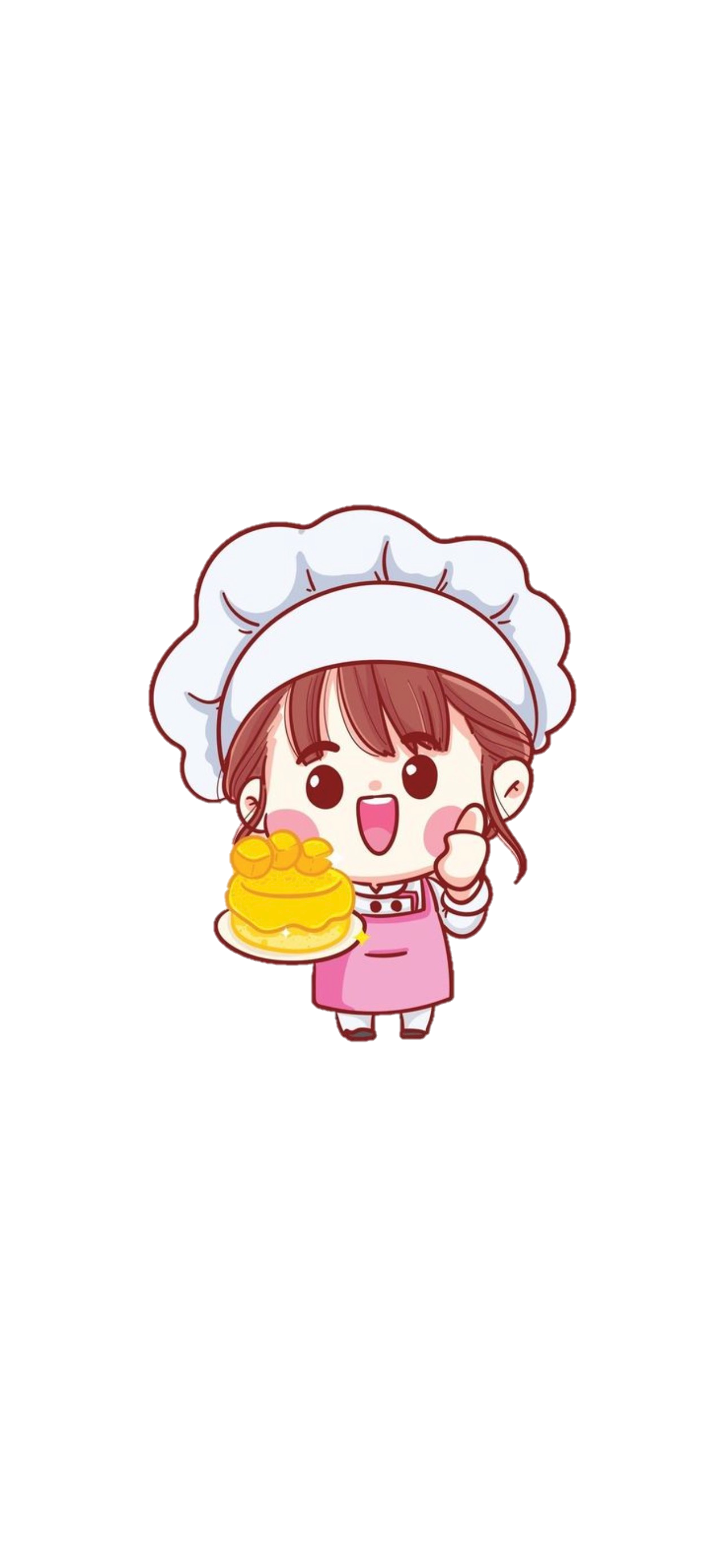 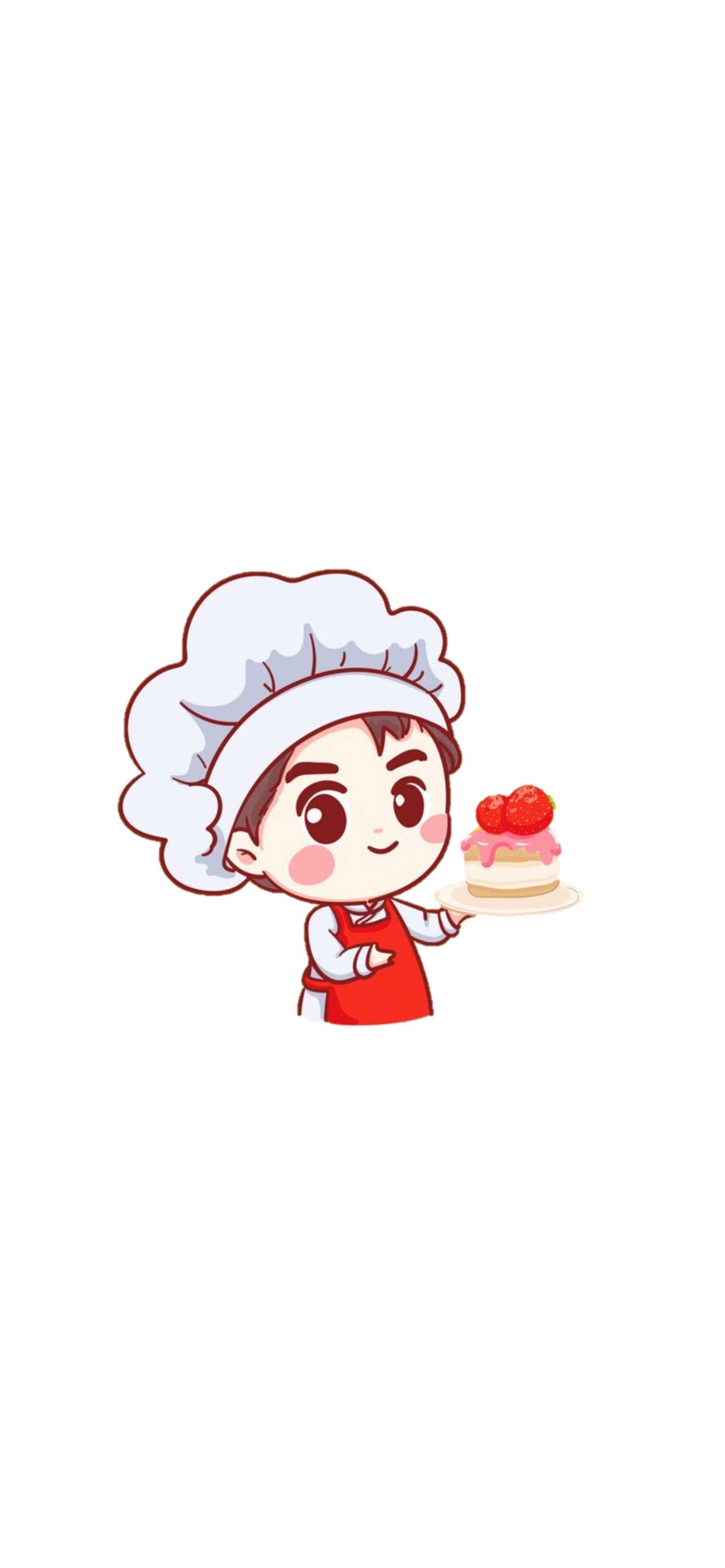 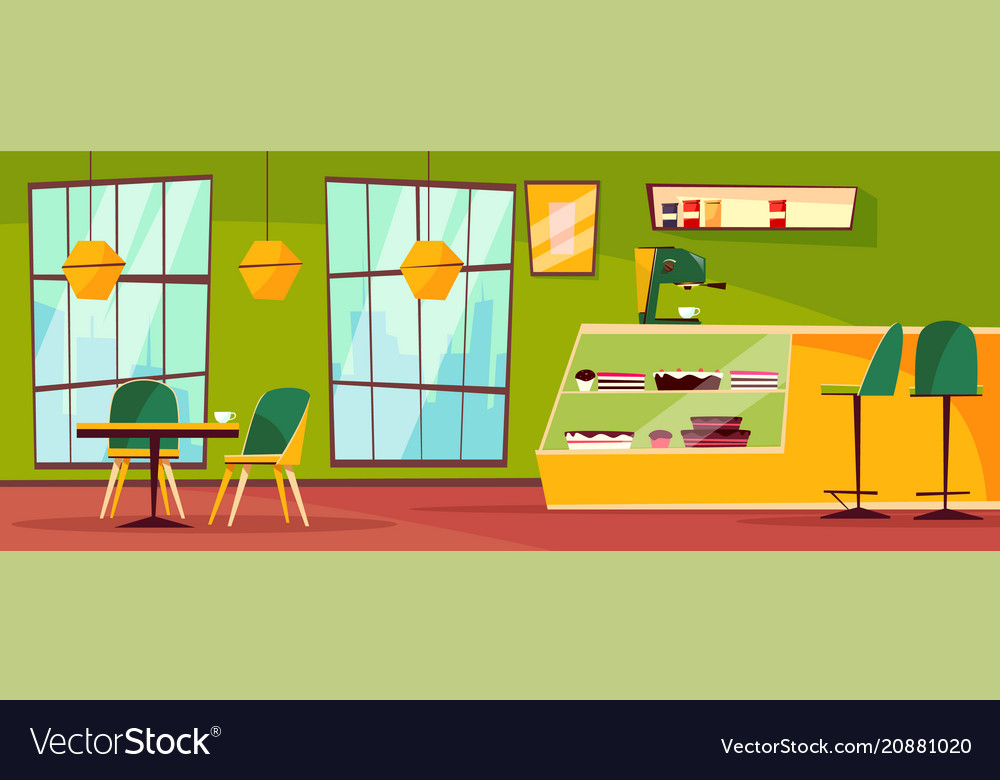 Em đọc các số:
9 000
3 000
10 000
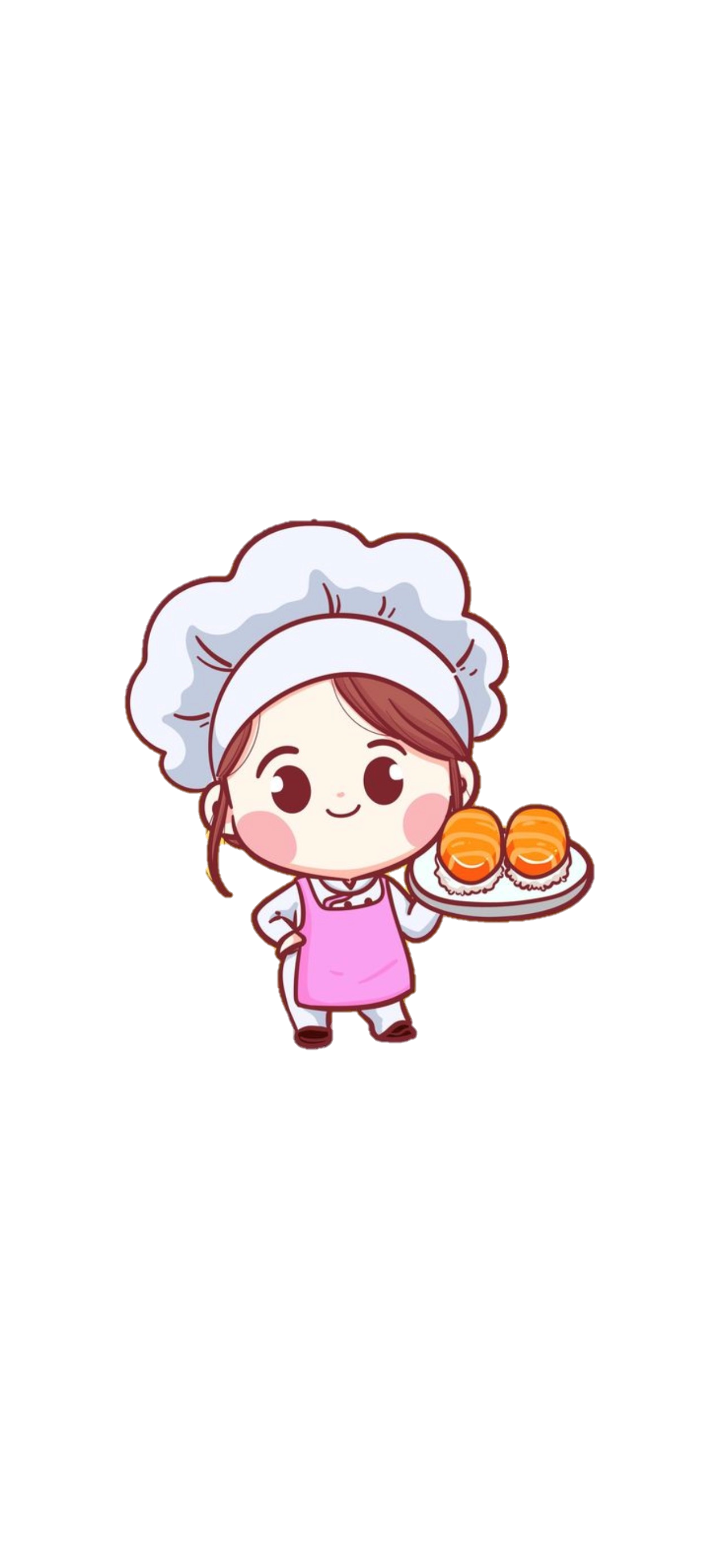 02
LUYỆN TẬP
LUYỆNTẬP
Đếm các thẻ số và cho biết có mấy nghìn, mấy trăm, mấy chục và mấy đơn vị.
1
1 nghìn
3 đơn vị
6 chục
4 trăm
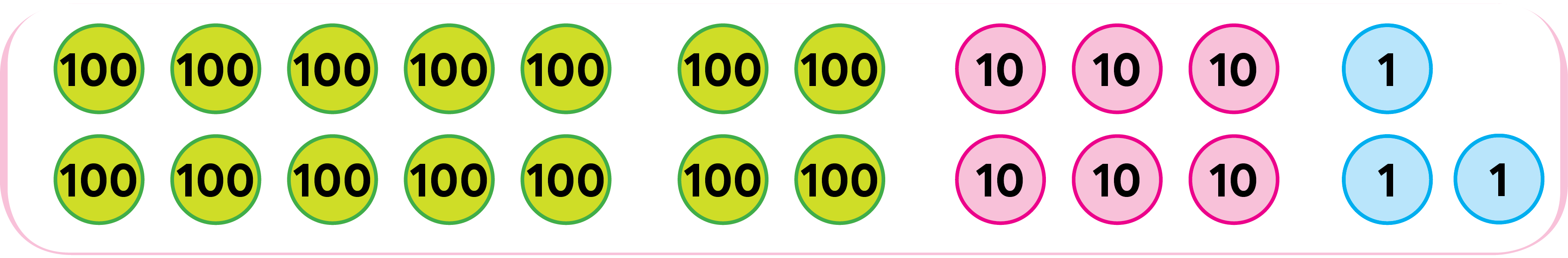 2
Nói theo mẫu.
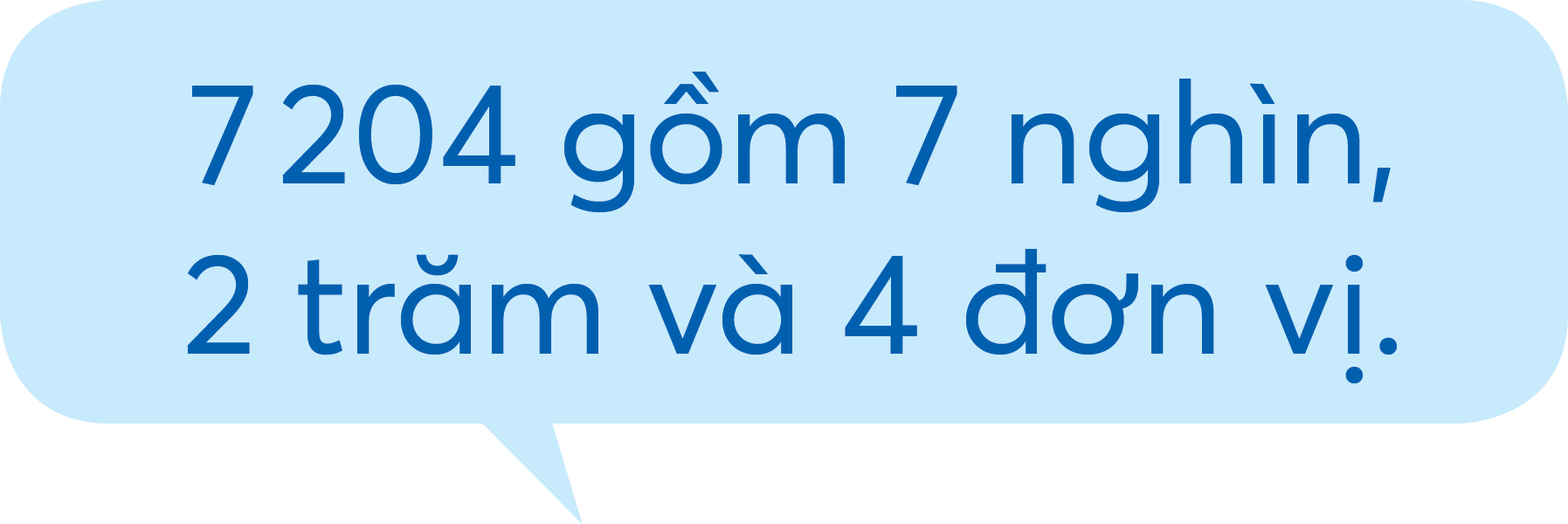 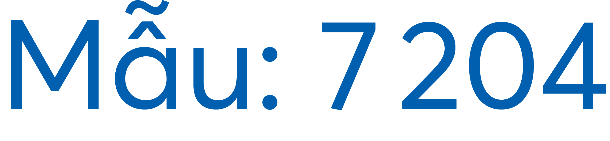 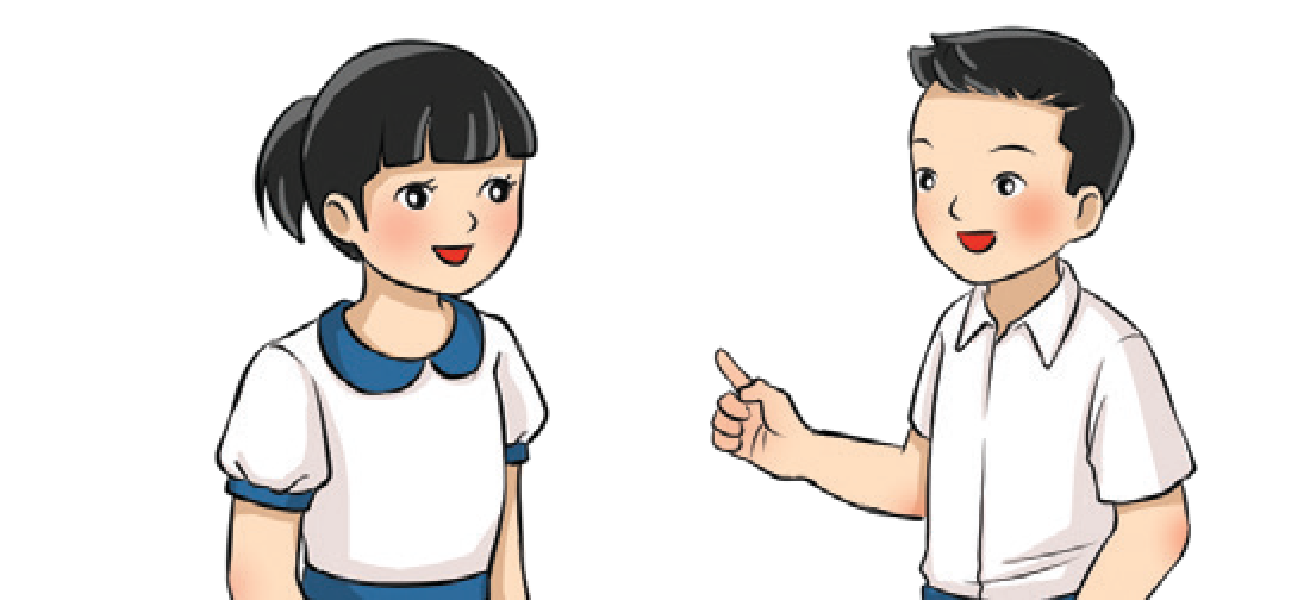 2
Nói theo mẫu.
b) 2 834
a) 6 825
c) 901
NHÓM  ĐÔI
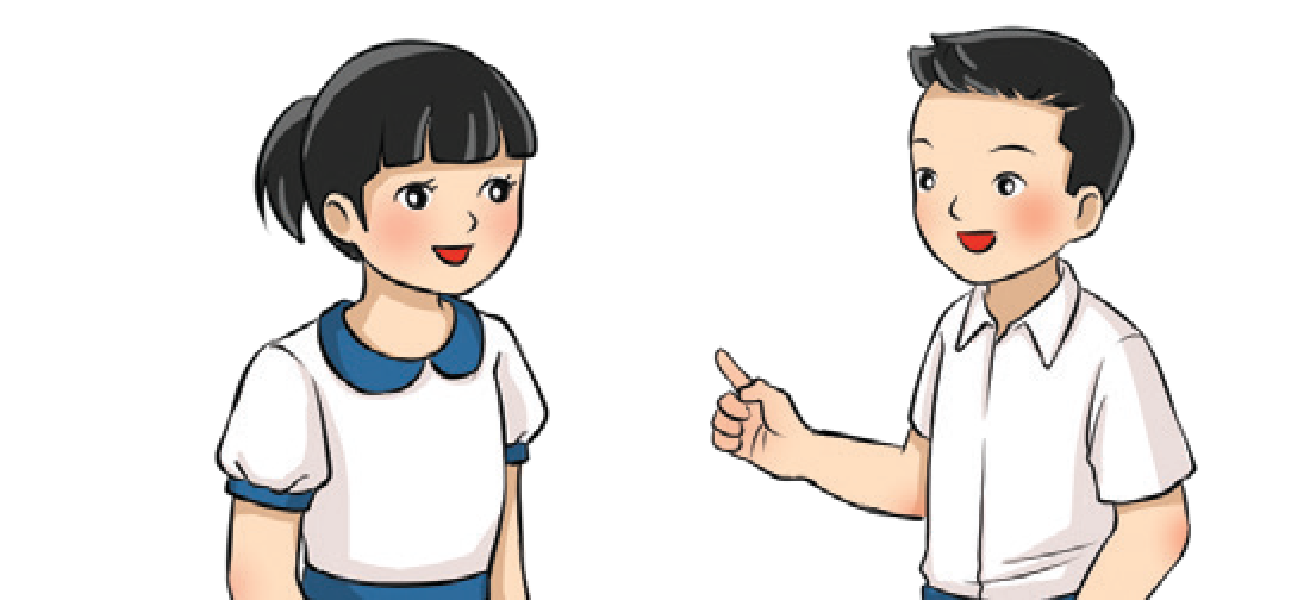 2
Nói theo mẫu.
6 825 gồm 6 nghìn, 8 trăm, 2 chục và 5 đơn vị
a) 6 825
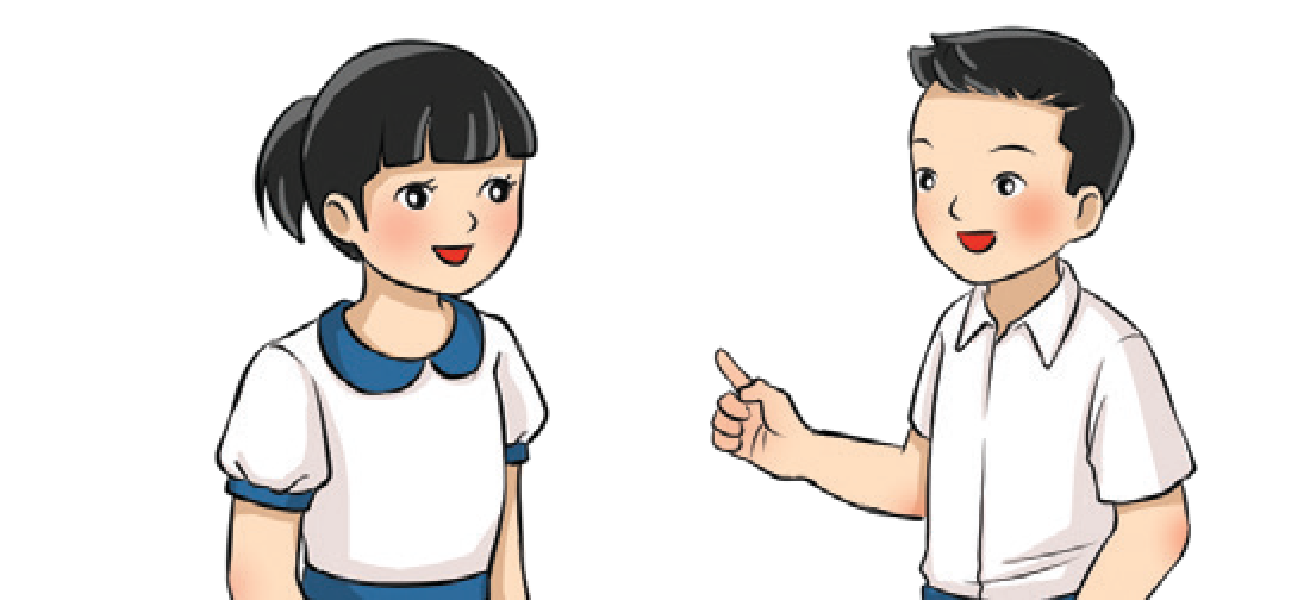 2
Nói theo mẫu.
2 834 gồm 2 nghìn, 8 trăm, 3 chục và 4 đơn vị
b) 2 834
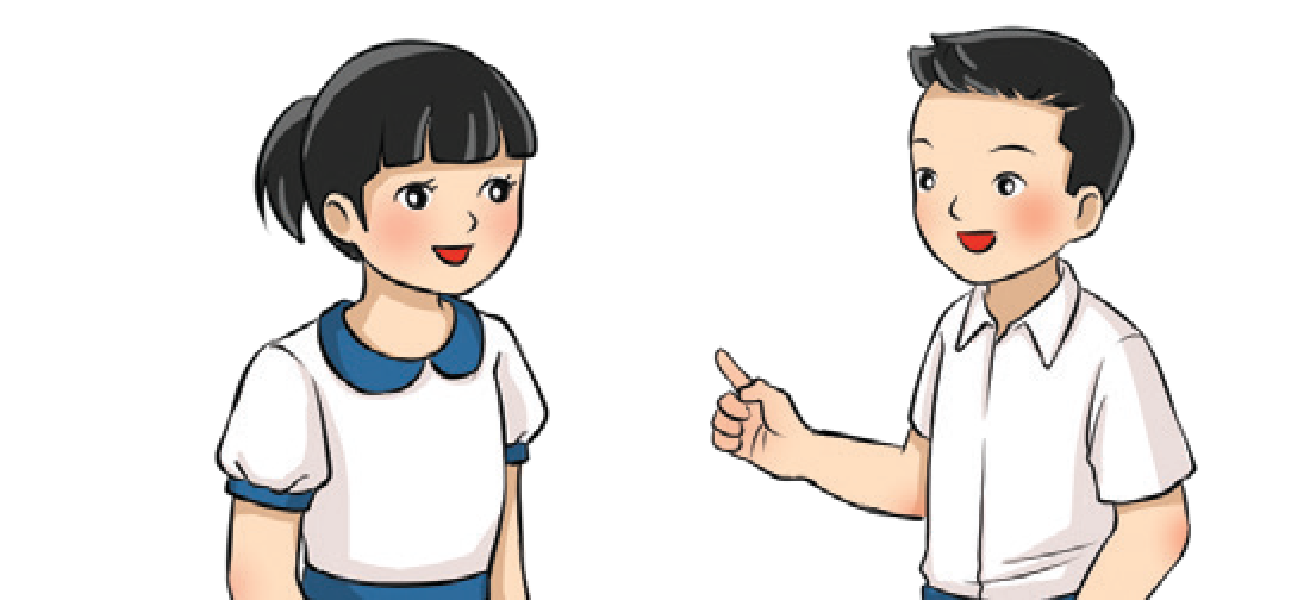 2
Nói theo mẫu.
901 gồm 9 trăm và
 1 đơn vị
c) 901
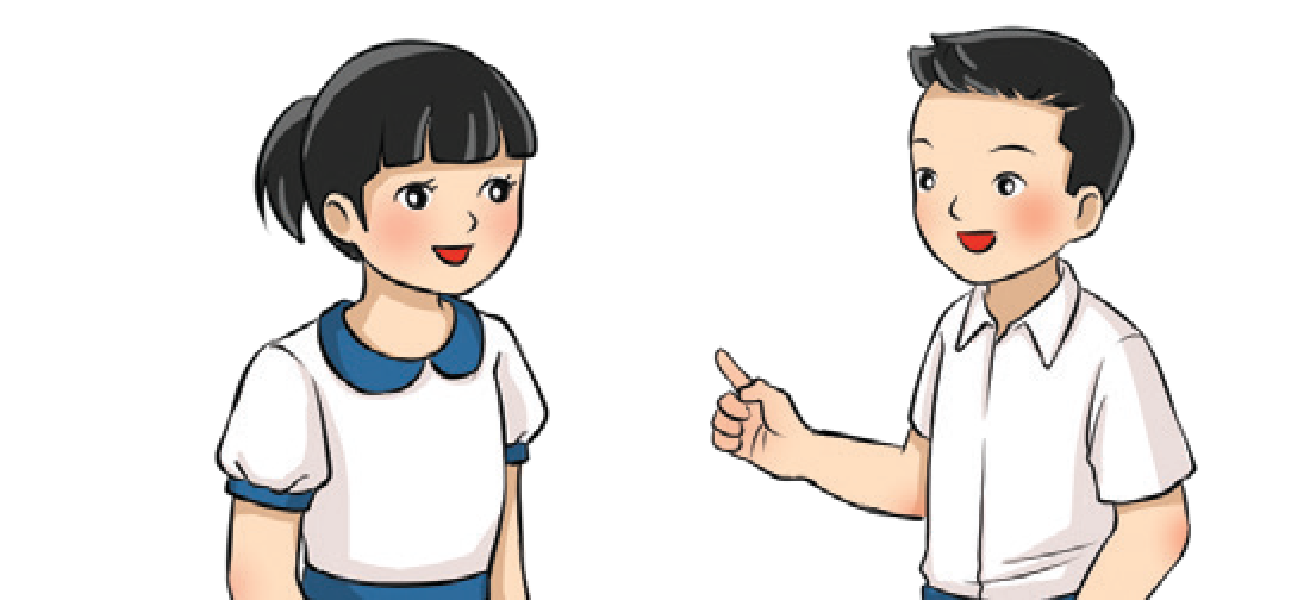 3
Hình ảnh nào có số khối lập phương phù hợp với mỗi bảng?
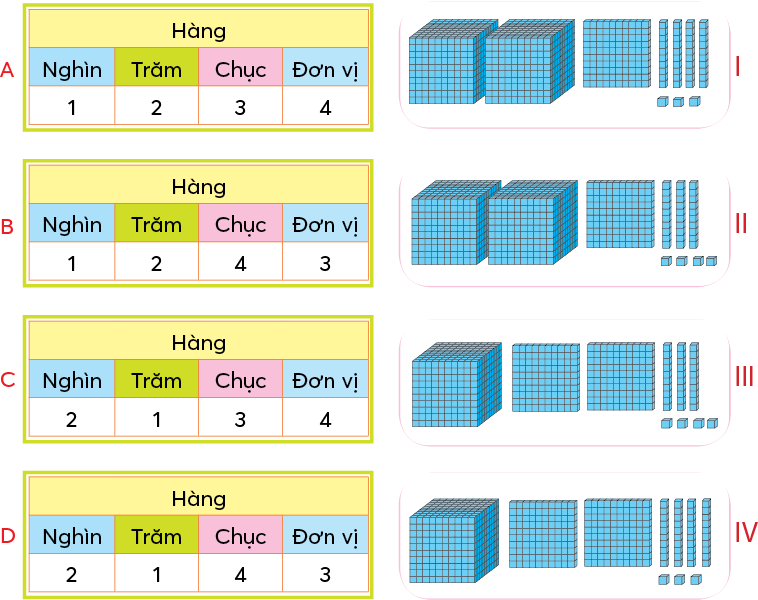 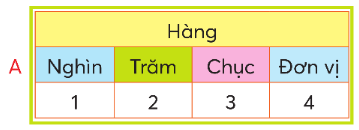 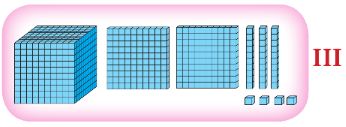 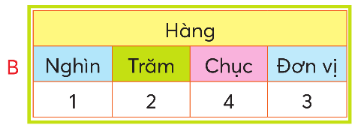 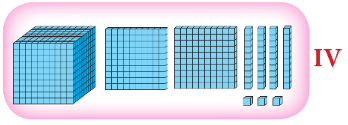 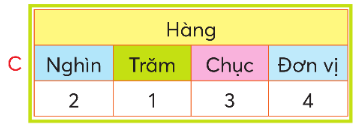 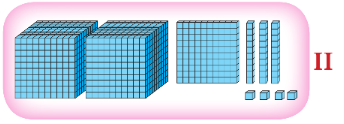 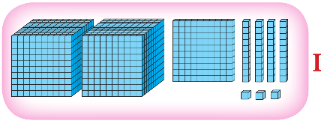 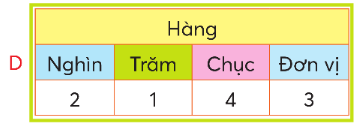 03
CỦNG CỐ
CỦNG CỐ
Ở đây có bán trà sữa
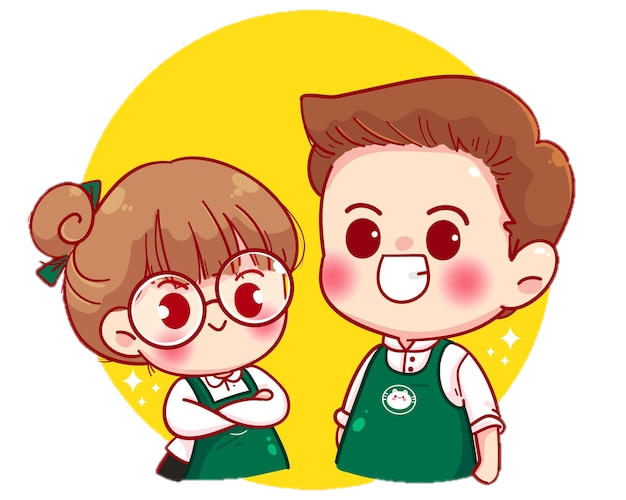 Câu 1: Giá trị của chữ số 8 trong số 1980 là:
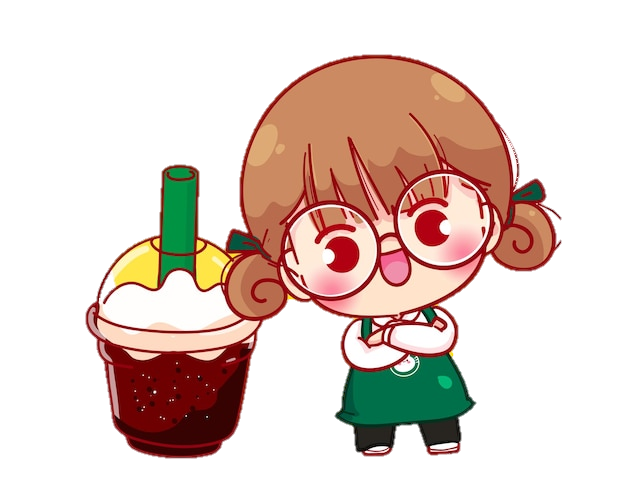 8 trăm
8 chục
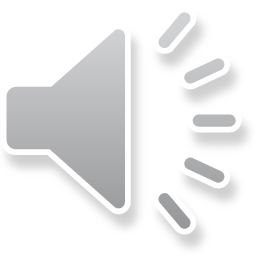 8 đơn vị
8 nghìn
Câu 2: Giá trị của chữ số 8 trong số 2348 là:
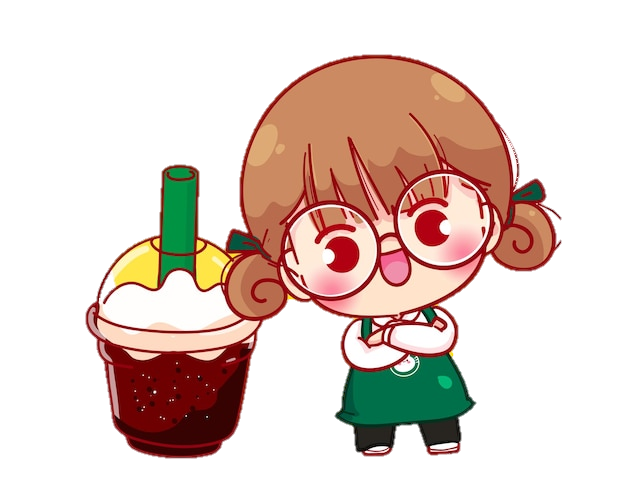 8 trăm
8 chục
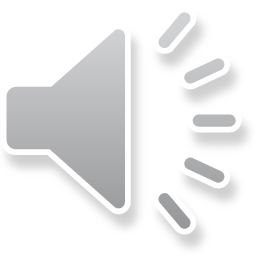 8 đơn vị
8 nghìn
Câu 3: Giá trị của chữ số 8 trong số: 8769
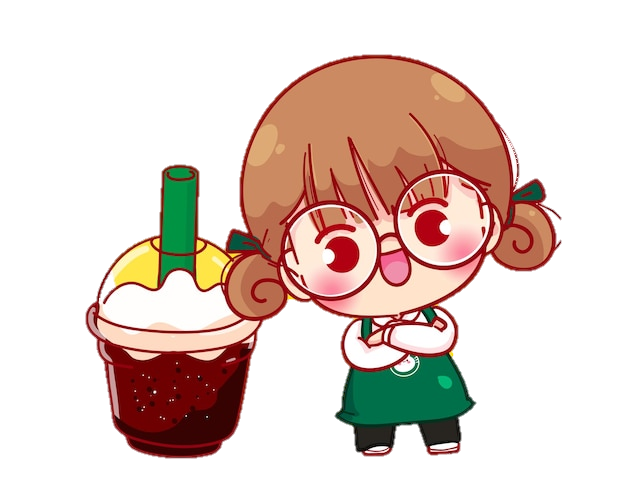 8 nghìn
8 trăm
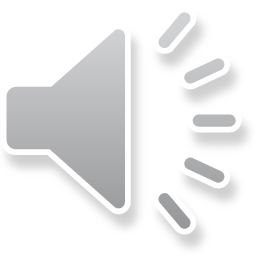 8 đơn vị
8 chục
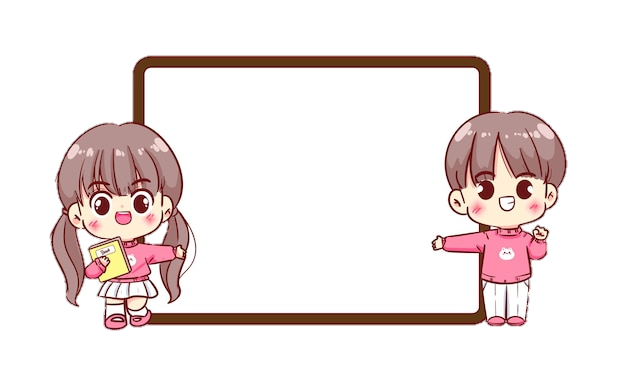 DẶN DÒ
Hoàn thành BTVNÔn lại bài học
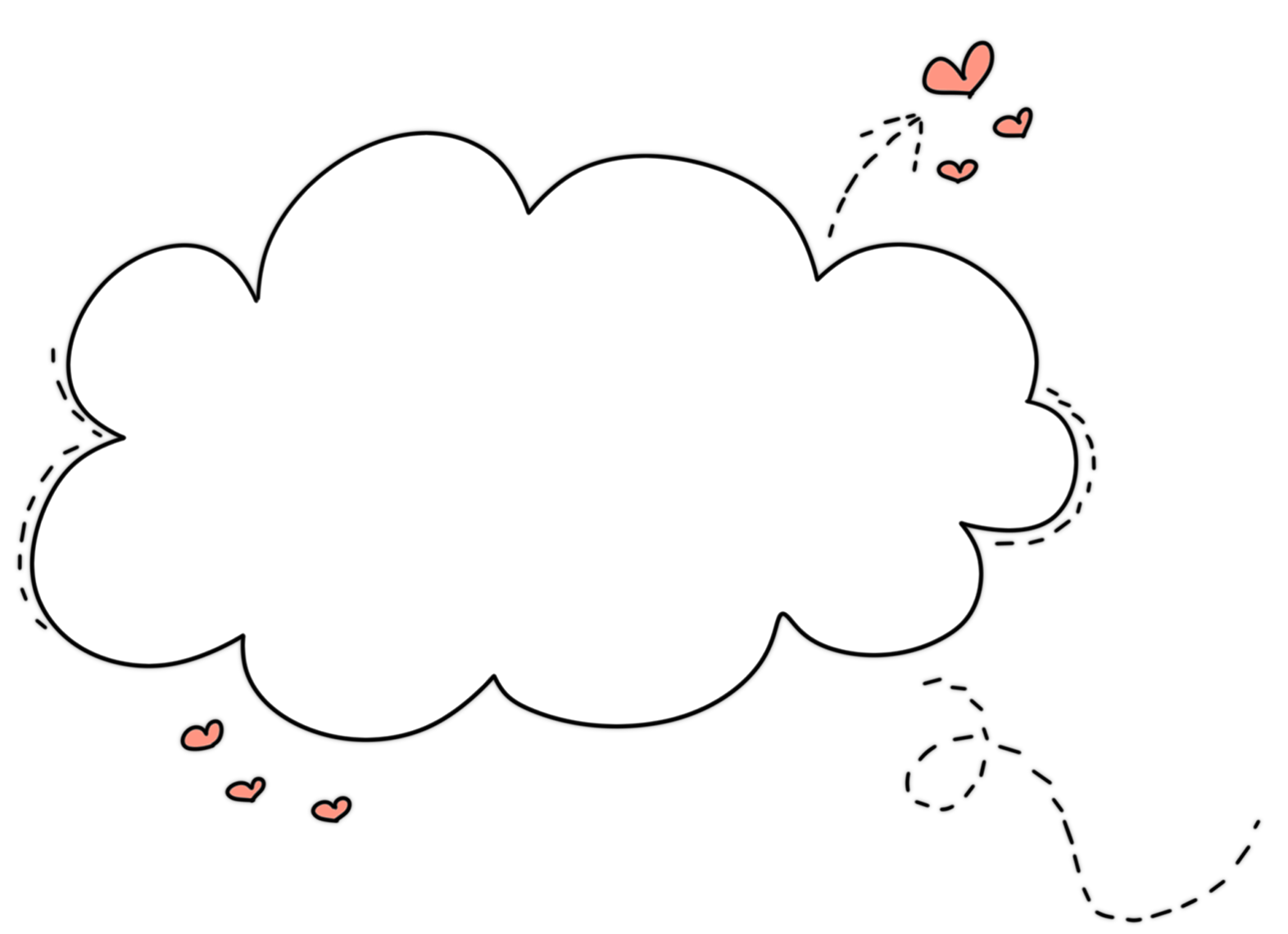 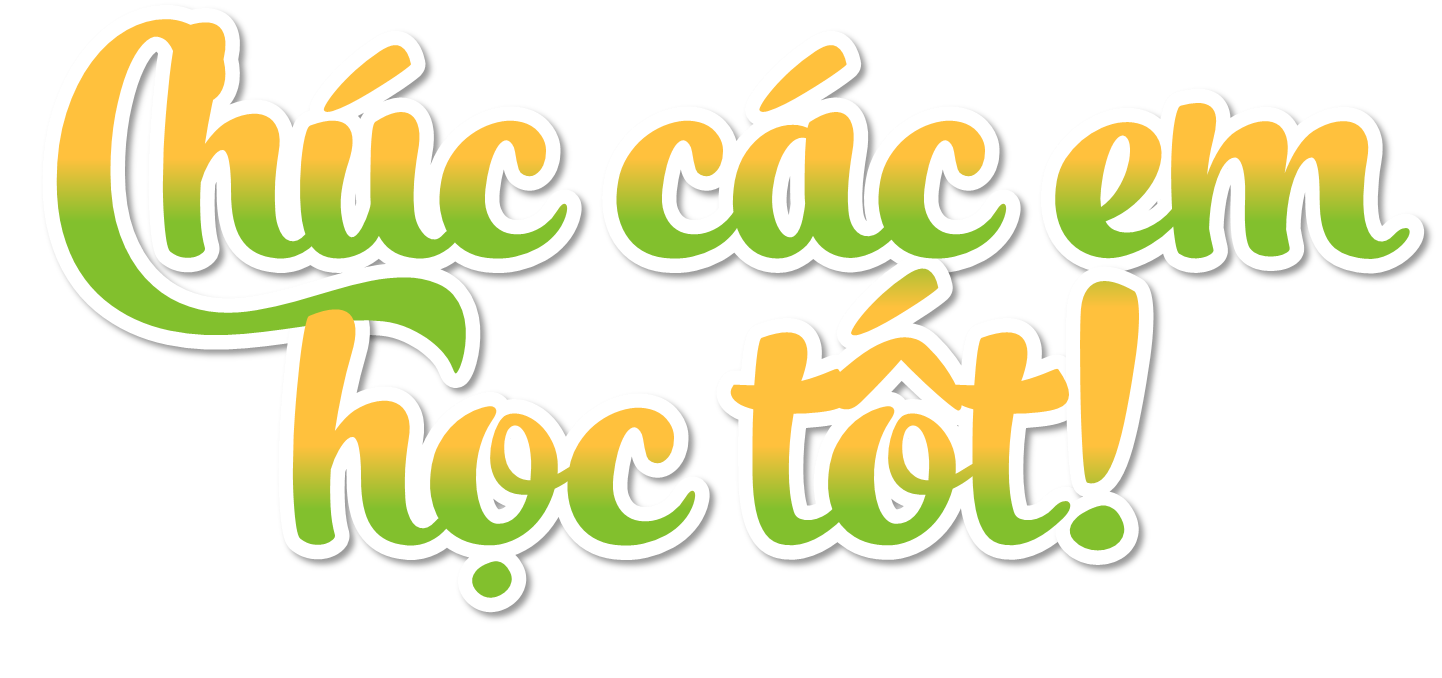 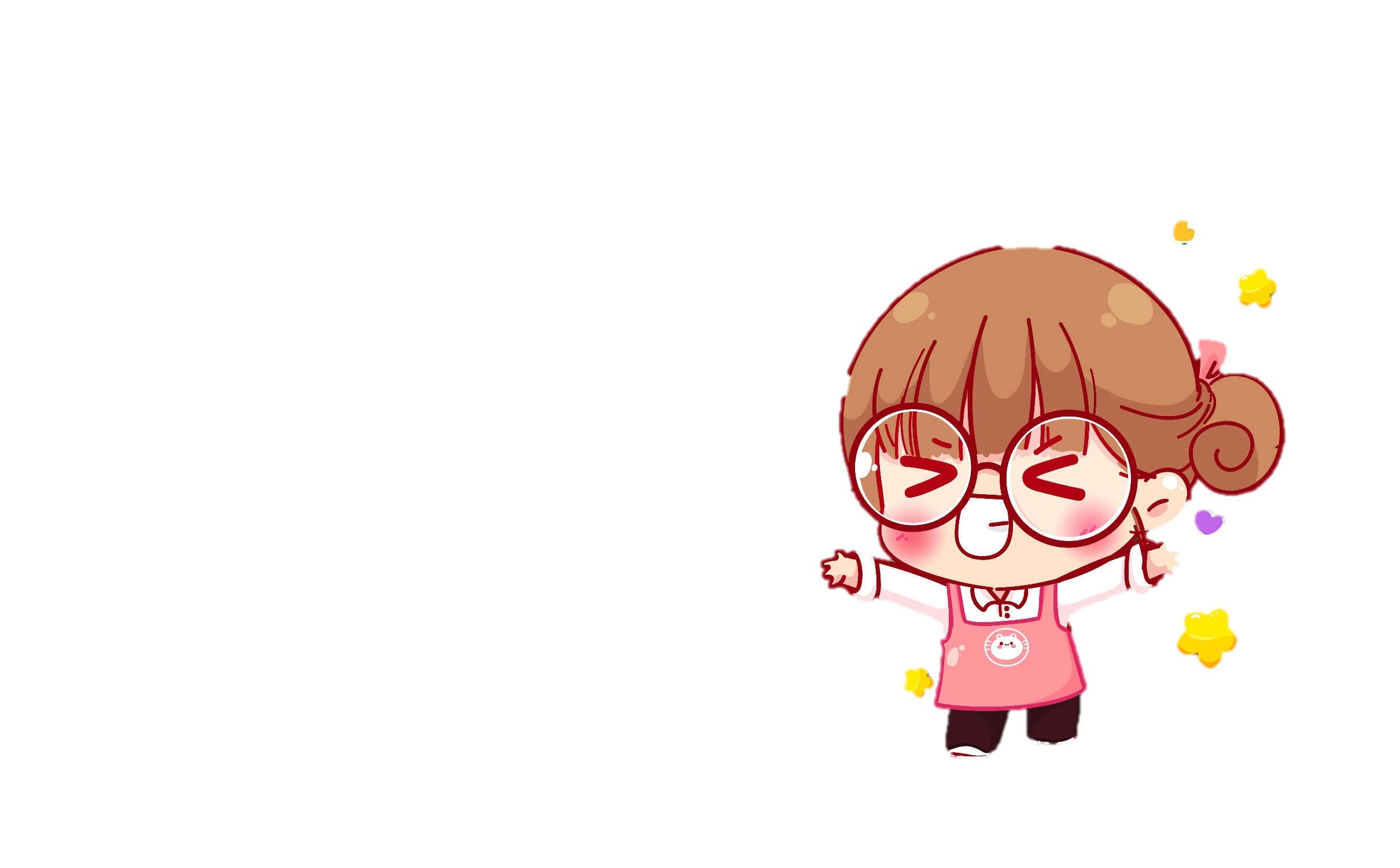